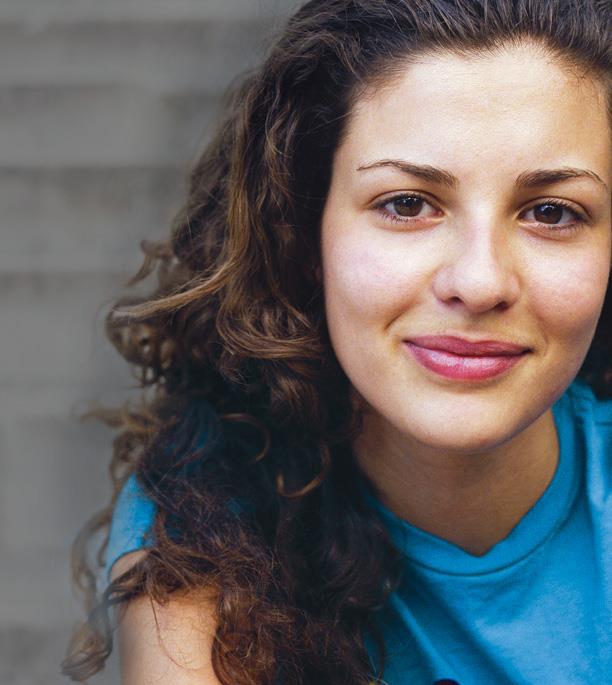 The Allstate Foundation Moving Ahead Curriculum
A FINANCIAL EMPOWERMENT RESOURCE
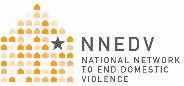 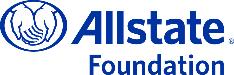 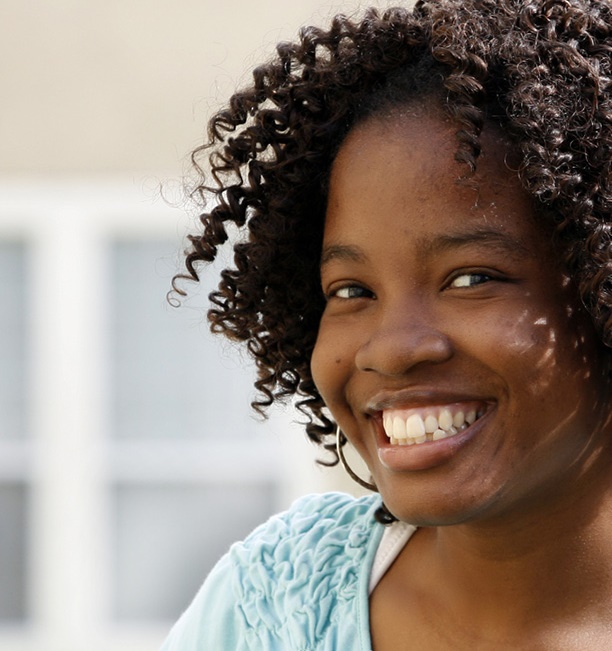 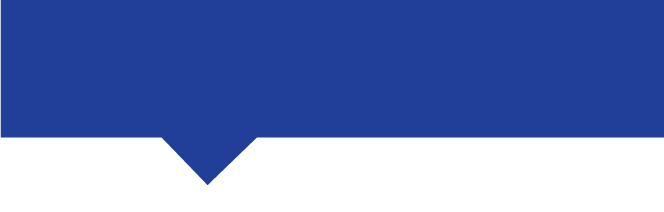 MODULE 5
Long-Term Planning
Key topics covered in this module include:
• Savings Strategies
• Investment Options
• Insurance Overview
• Education Opportunities
• Education Finances
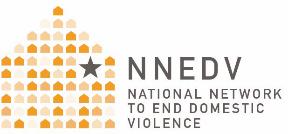 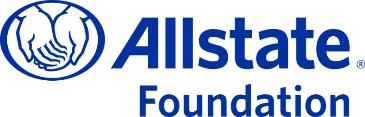 Reflection
On a scale of 1-10, how comfortable are you with investing money?
What have you been told about investing?
How much do you think you will need to retire comfortably?
Do you think you are doing enough for your retirement?
[Speaker Notes: Ask participants to assess their anxiety or stress level when talking about investing and retirement.  If they feel stressed, why is that?  Often it’s because they feel they are lacking the knowledge, income and don’t know who to trust to help them move forward.]
MODULE 5
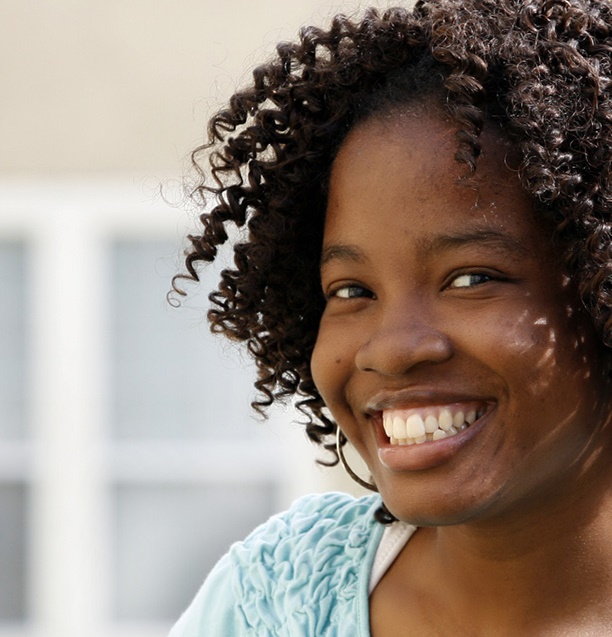 Savings Strategies
Earning Interest on Your Money Matters
May seem boring but important to take advantage of it. Compare these three savings scenarios:
20 year-old makes a one-time retirement contribution of $5,000
8% annual return
At 65 grows to $160,000
39 year-old makes a one-time retirement contribution of $5,000
8% annual return
At 65 grows to $40,000
20 year-old made annual contributions of $5,000 every year
8% interest
At 65, retirement would be $1.93 million!
8 times what she contributed
Compound Interest
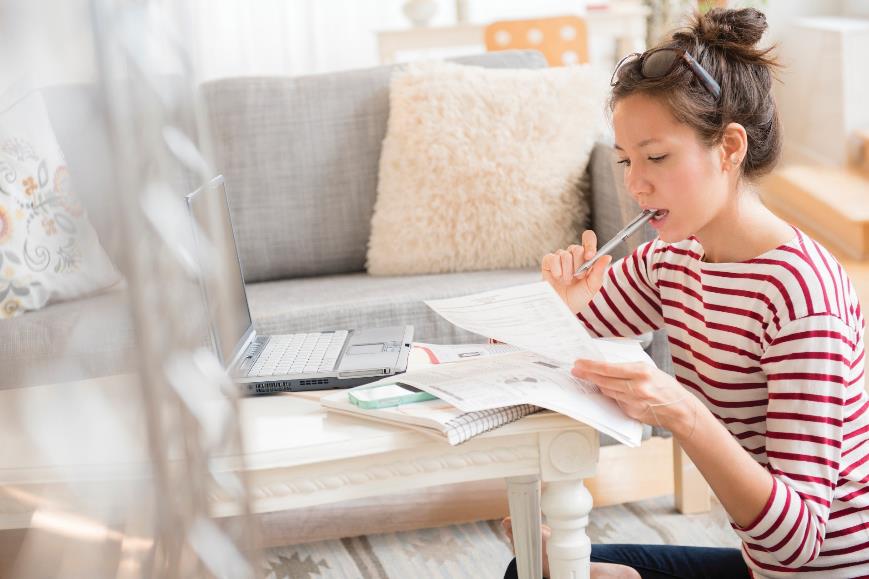 For many of us, $5,000/year is impossible… that’s okay!
Start with an amount that works for you and your budget
Consider a percentage of your income; that way when your income increased, so does your retirement contribution
If you make $25,000/year
2% would be $500/year or $40/month
Making Compound Interest Work For You
The secret to saving money is the miracle of compound interest and growth. 
By saving and investing just $40 a month at 8% growth. 
Would result in over $13,000 growth and $23,000 balance.
*$480 per year = $10 per week
[Speaker Notes: Regular investing makes all the difference.]
Things to Consider
Start Early. Start Now. The younger and sooner you start, the more time works in your favor. If you didn’t start early, there are still options. Federal regulations allow older workers to put more money into retirement plans.
Make Regular Investments. Remain disciplined and make savings for retirement a priority. Maximize your contributions, participate in employment match programs, if available.
Be Patient. Do not touch the funds. Allow your investments to grow.
[Speaker Notes: Don’t let news of market drops scare you; play the long-game.]
MODULE 5
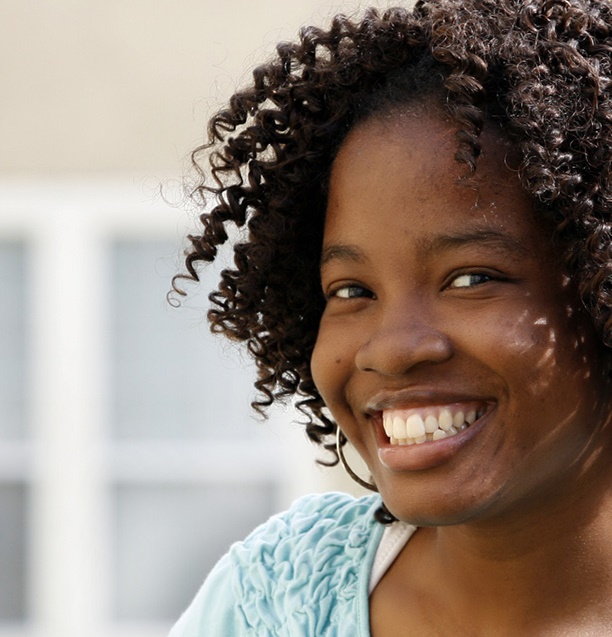 Investment Options
Long-Term & Retirement Saving
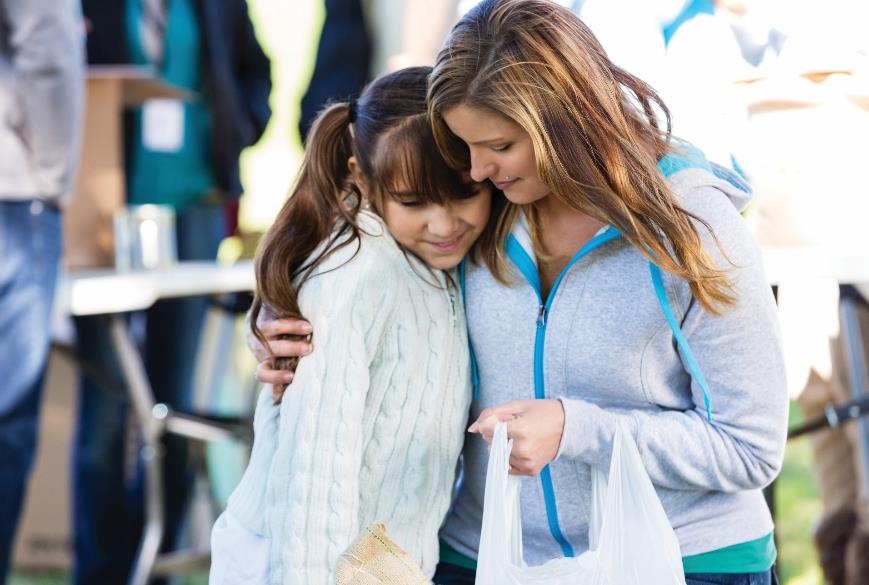 IRA (Individual Retirement Account)
Tax advantages
Self and/or employer set up
Traditional vs. ROTH
Pensions
Set up by employer/s
Guaranteed payout and benefits
401(k), 403(b), 401(a) Plans
Defer income taxes until withdrawn
Most are employer sponsored
[Speaker Notes: Here are the most common saving vehicles.]
Calculating Your Retirement Goal
Typically, you should be able to live on 70% of your pre-retirement income
For example, if you make $50,000/year prior to retirement, you will likely need at least $35,000/year during retirement
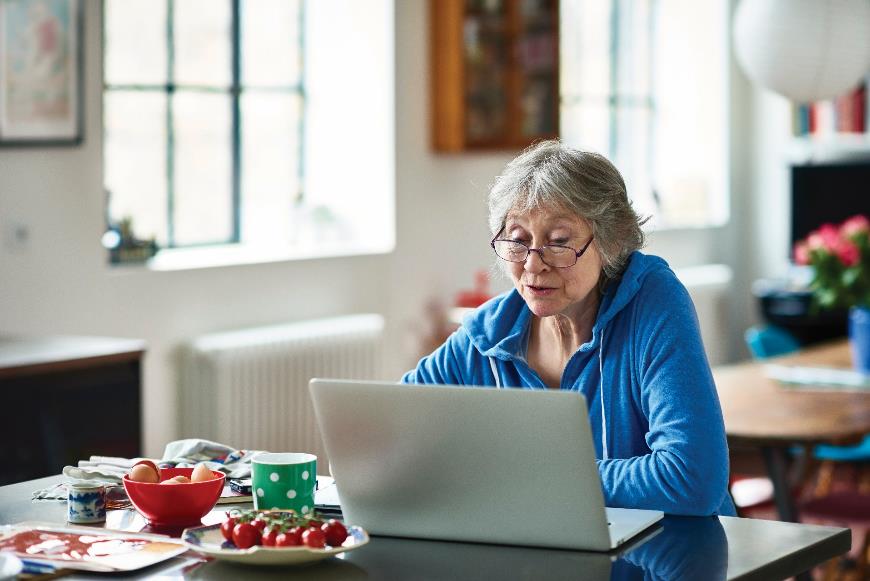 Investment Vehicles
Saving Bonds
Government issued; typically doubles in value at maturity (denominations $50-$10,000); interest accumulated tax-free; pay half it’s value and typically doubles when matures
Mutual Funds
Collection of stocks combined as a single investment
Stocks 
Shareholder of a public company; earnings paid as dividends or retained; may experience loss
Bonds 
Loan to a company; guarantees your loan will be repaid with specific interest; relatively safe
Property
In most cases and locations, real estate can be a solid, long-term investment.
Estate Planning
Don’t assume it’s not for you. If you will likely have assets you want to protect after your death, take into consideration the following now:
Establish a Will: without it, the laws of your state will decide who receives your property; if you don’t designate a legal guardian for any dependents, a court will decide who will take care of them
Purchase Life Insurance: can provide cash to your survivors; keep beneficiaries current
Power of Attorney: clearly states your wishes regarding healthcare and property and designates a person responsible
[Speaker Notes: If you have people or things you want to protect, it’s important that you plan ahead.]
Community Programs
Variety of asset-building programs to help reach financial goals:
Match Savings Accounts
Savings accounts matched by public or private sources
Individual Development Accounts (IDAs)
A type of match savings program; must be income eligible and for the following purposes: education, home purchase or micro-enterprise 
Micro-Enterprise Development Programs
Small capital investments to build micro-business; local and state Small Business Administration (SBA) may have resources
Federal & State Earned-Income-Tax Credits (EITCs)
Low-income tax refunds; increase income of working poor and promote saving
[Speaker Notes: Take advantage of all programs; many were created to assist middle and low-wage earners get ahead.

*As of 3/20/20, no new federal funds are available to support Individual Development Accounts.]
MODULE 5
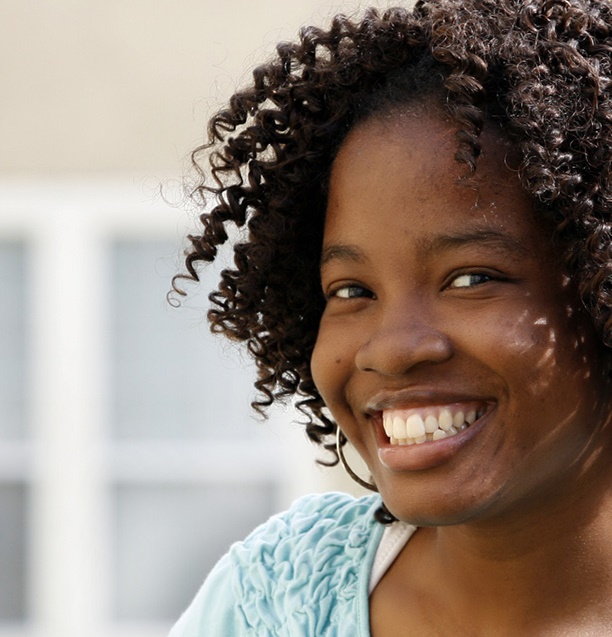 Insurance Overview
Health Insurance
Health & Medical Insurance – coverage for prevention, illness or accidental injury
Affordable Care Act (ACA)
Preventative services must be covered without co-pay; i.e..
Well-Woman visits
Contraception
Mammograms
Breastfeeding supplies
HIV Screening
Health Savings Account (HSA)
Allows you to pay out-of-pockets expenses tax-free
Can sign-up  with banks, insurance companies; employers may offer as well
Other Types of Insurance
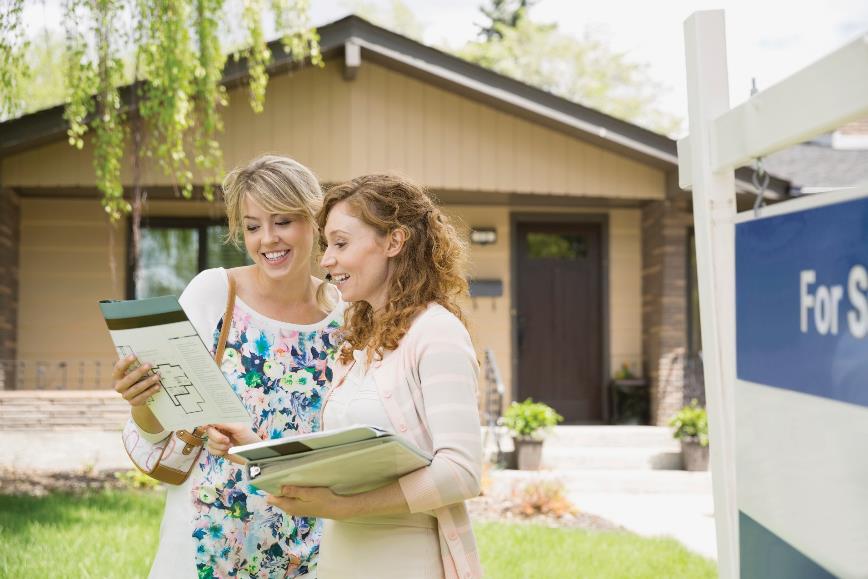 Auto Insurance
Help repair or replace your car if you get into an accident; may protect you if sued
Homeowners or Renters Insurance
Life Insurance
Term
Life coverage only
Whole
Combines term with investments; builds cash value
Disability Insurance 
Portion of income lost due to disability
MODULE 5
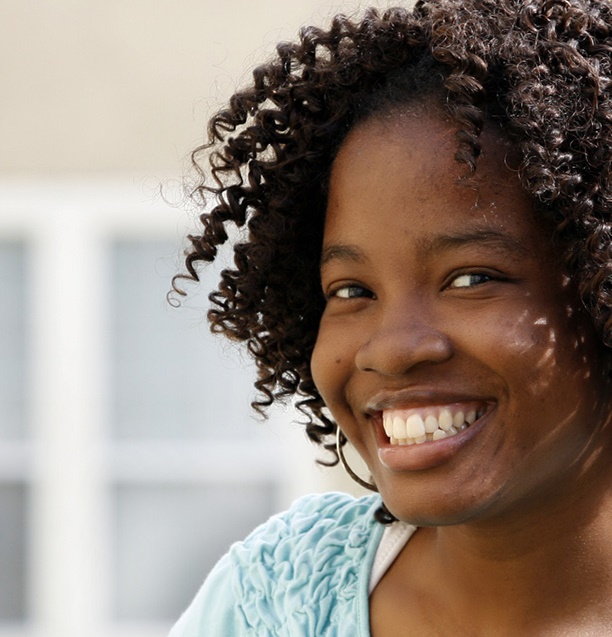 Education Opportunities
Education and Training Opportunities
General Education Development (GED)
Considered a high school diploma
On-The-Job Training (OJT)
Typically provided at the work-site; ranges from one month to one year
Community Colleges
Associate degree programs; four-year college transfer; typically less expensive than traditional college; may offer ‘open enrollment’ which means no SAT or ACT required 
Trade or Vocational Schools
Specialized training in specific fields
Online Education
Offered by many trade, community and four-year colleges
Four-Year Colleges & Universities
Bachelor’s, masters’ and doctoral degrees
MODULE 5
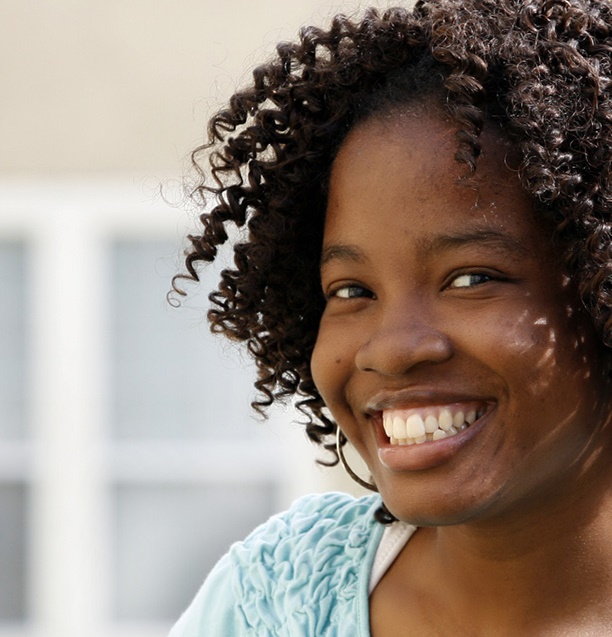 Education Finances
Grants & Scholarships
Everyone should submit the FAFSA (Free Application for Federal Student Aid) to determine eligibly for all federal student aid programs; FAFSA.ed.gov
Pell Grants
Main federal grant program; do not need to be repaid
Scholarships
Public & private options
US Department of Labor – search CareerOneStop
Women’s Independence Scholarship Program – specifically for survivors of domestic violence and their children; wispinc.org
Student Loans
Private Student Loans
Can be risky
Typically more expensive than federal loans
Federal Student Loans
No requirement of a credit check or co-signer
Does not require repayments until leaving school or drop below ‘half-time’
Offers flexible repayment plans and options
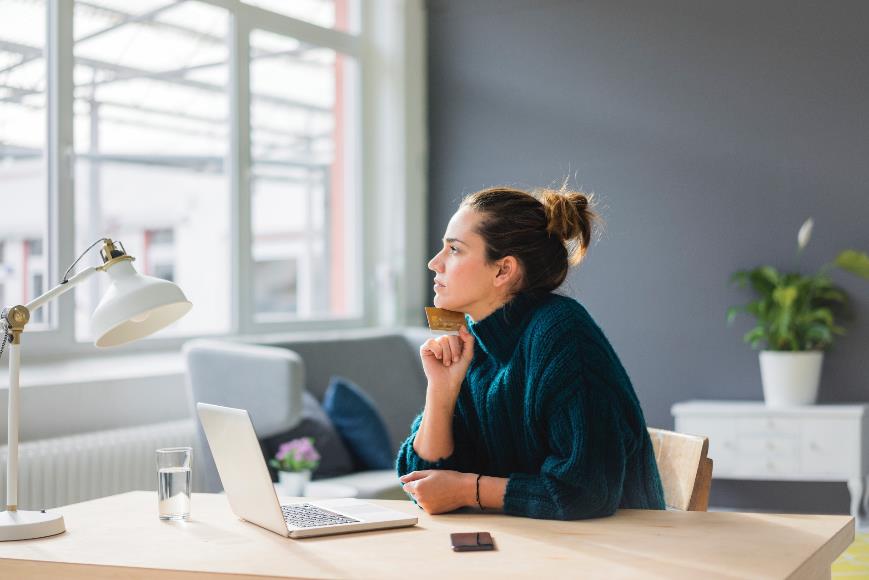 Federal Student Loans
Direct Subsidized Loans
For students with demonstrated financial need
Direct Unsubsidized Loan
Student does not have to demonstrate financial need to be eligible for loan
Direct PLUS Loan 
Loans made to graduate or professional students and parents of dependent undergraduate students; help cover expenses not covered by other financial aid
Direct Consolidation Loans
Allows borrowers to combine all eligible federal student loans
Stafford Loan
Awarded on financial need; regulated by federal government
Perkins Loan
School-based loan for students with exceptional financial need
Saving for Education
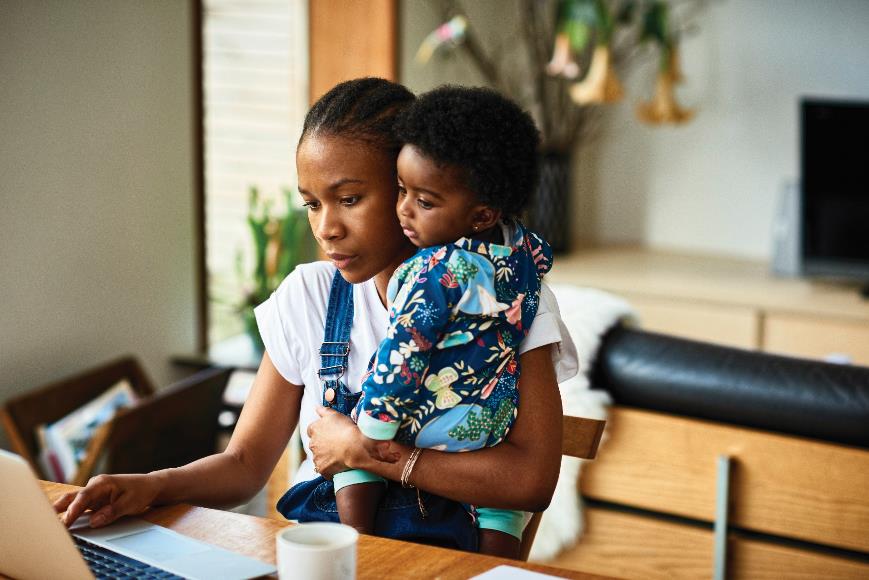 529 College Savings Plans
Tax-advantage investment plan
Prepaid Tuition Plans
Purchase future tuition at today’s rates
College Savings Plans
Earnings are based on the performance of the investment; tax-free for qualified expenses
Available Tax Credits & Deductions
The American Opportunity Credit
Allows you to claim up to $4,000 in qualified education expenses
Can result in up to $2,500 in tax credits per student, per year
The Lifetime Learning Credit
Reduces the federal tax liability, up to $2,000 per student (20% of eligible costs), per year for qualified educations expenses
If you borrow to finance education, you may be able to take an adjustment to income for interest paid on student loans
Maximum interest deduction is $2,500 per year
Results in reducing your adjusted gross income and tax liability
[Speaker Notes: You can only take one of the above credits: of the 2 education credits, take the American Opportunity Credit if you qualify.  It provides a larger mount of credit and you don’t have to spend as much in order to get that credit.]
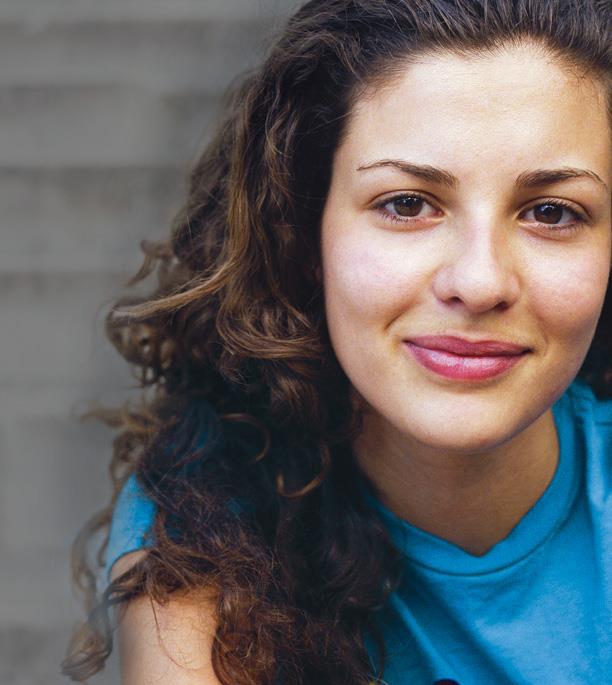 The Allstate Foundation Moving Ahead Curriculum
A FINANCIAL EMPOWERMENT RESOURCE
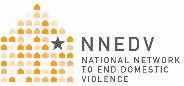 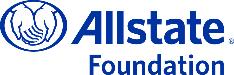